Orientações para criação de novos Fóruns
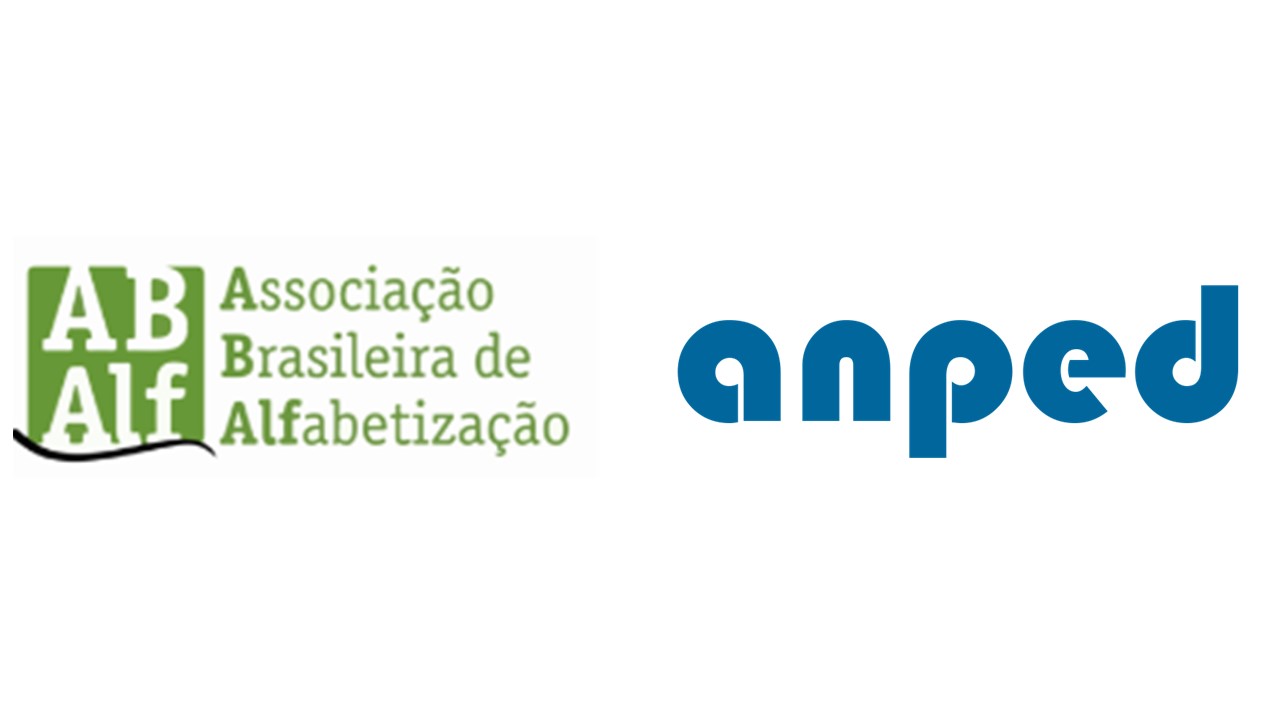 Necessidade de alguma instituição, ou
grupo de pesquisa realizar a articulação necessária para:
1º Convidar e reunir pessoas/entidades/instituições interessadas na construção do Fórum.
2º  Realizar e aprovar coletivamente regimento do Fórum que deverá conter:
Finalidade.
Composição.
Grupo Gestor/Secretaria/Articulação.
Periodicidade das reuniões/relatoria.
3º Realizar convite/convocações e atas que são aprovadas no encontro subsequente.
4º Ter uma instituição sede para os encontros presenciais e definir no regimento a possibilidade de encontros on line inclusive para plenária deliberativa.
5º Informar por oficio da existência do Fórum para a Associação Brasileira de Alfabetização, bem como ao GT- 10 ANPED.
6º Informar por oficio da existência   do Fórum ao Conselho de Educação correspondente (municipal e estadual).
7º Realizar relatório síntese anual com as principais atividades realizadas pelo fórum.
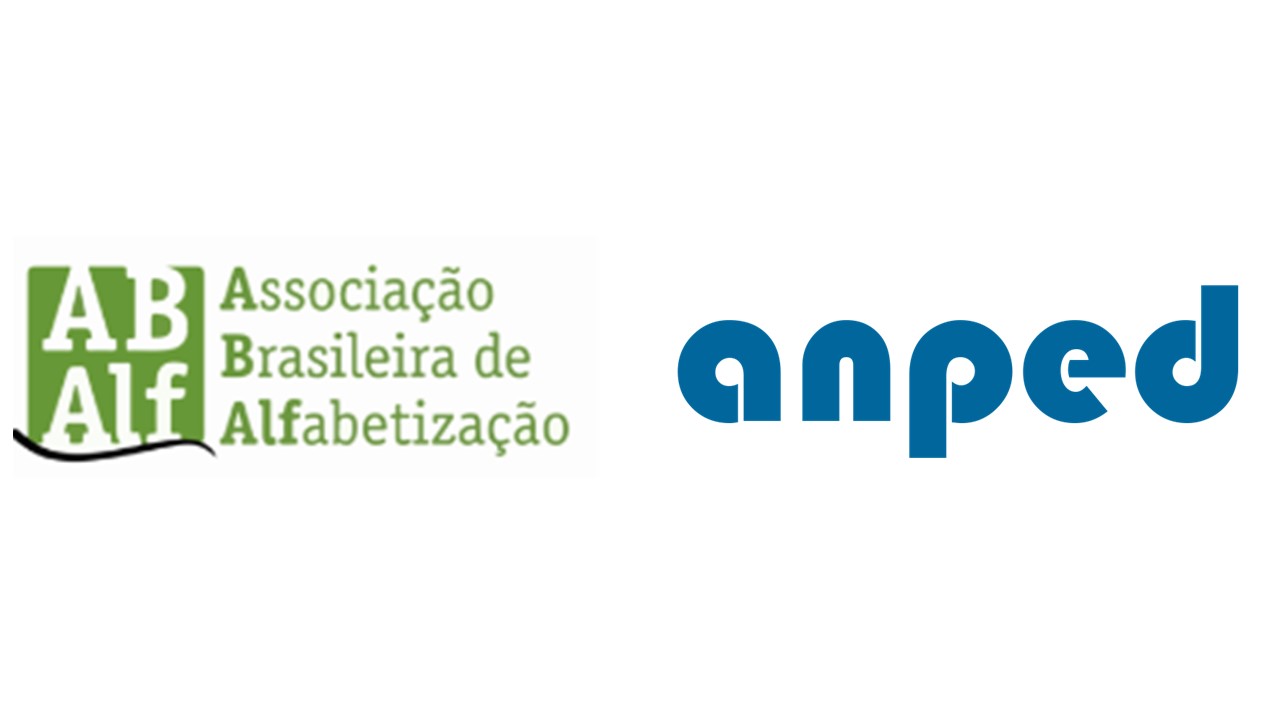